Moja škola
Osnovna škola Rogoznica
Ante Starčevića 76
22 203 Rogoznica
Panorama škole
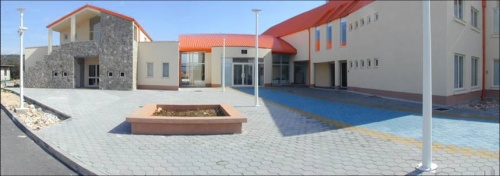 Učenička zadruga Krtol
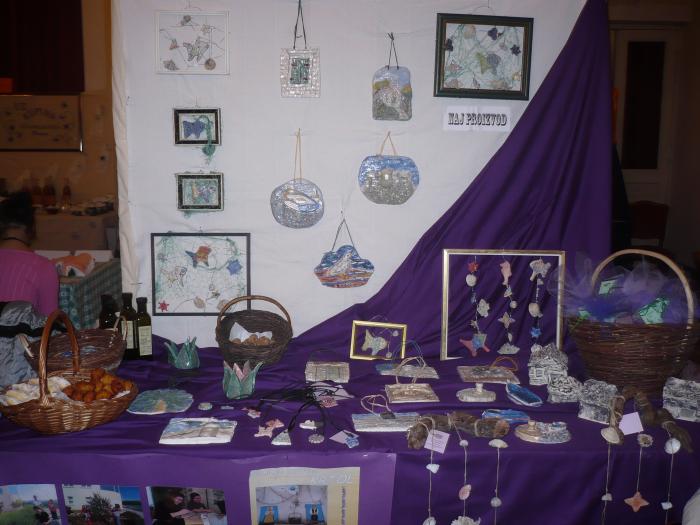 Eko škola
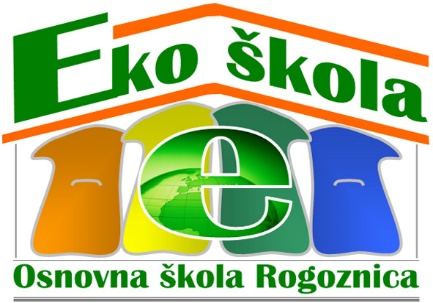 Dani kruha i plodova zemlje
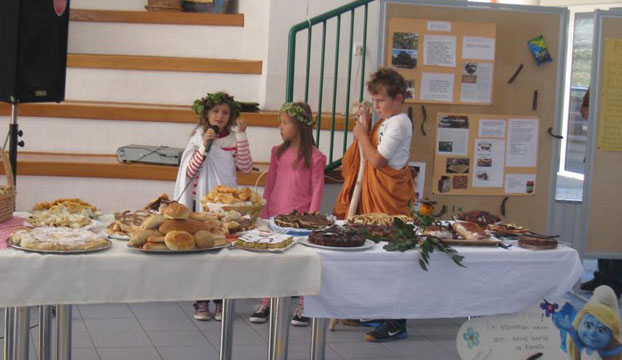 Geometrija
…nije bauk!
Geometrijski
likovi
Zmajev skok
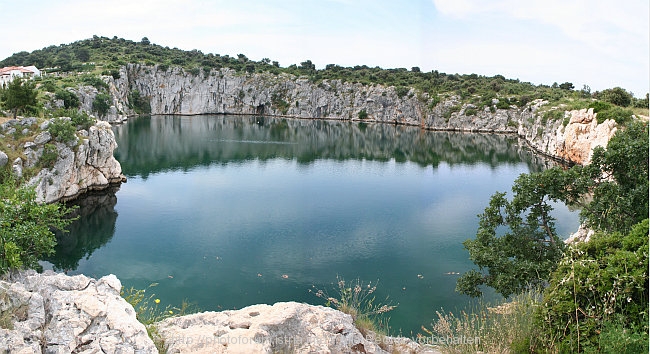 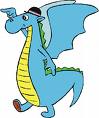 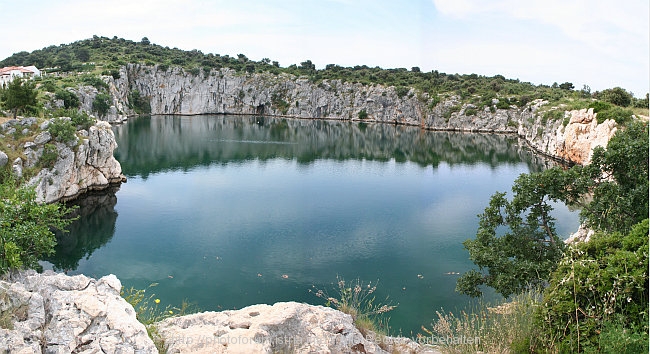 Tablica
Viši razredi moje škole
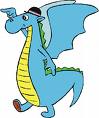 Sakrij me!
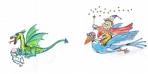 Još zmajeva…
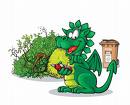 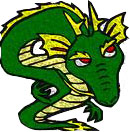